MORANDI PALETTE
MORIMOTO
Lorem ipsum dolor sit amet, consectetuer adipiscing elit. Aenean commodo ligula eget dolorLorem ipsum dolor sit amet
XXX
目录
CONTENTS
贰
肆
壹
叁
添加标题标题内容
添加标题标题内容
添加标题标题内容
添加标题标题内容
Lorem ipsum dolor sit amet, consectetuer adipiscing elit.
Lorem ipsum dolor sit amet, consectetuer adipiscing elit.
Lorem ipsum dolor sit amet, consectetuer adipiscing elit.
Lorem ipsum dolor sit amet, consectetuer adipiscing elit.
清新简约工作汇报
添加标题内容
MORANDI PALETTE
Lorem ipsum dolor sit amet, consectetuer adipiscing elit. Aenean commodo ligula eget dolorLorem ipsum dolor sit amet
第一单元
添加标题内容
Lorem ipsum dolor sit amet, consectetuer adipiscing elit.
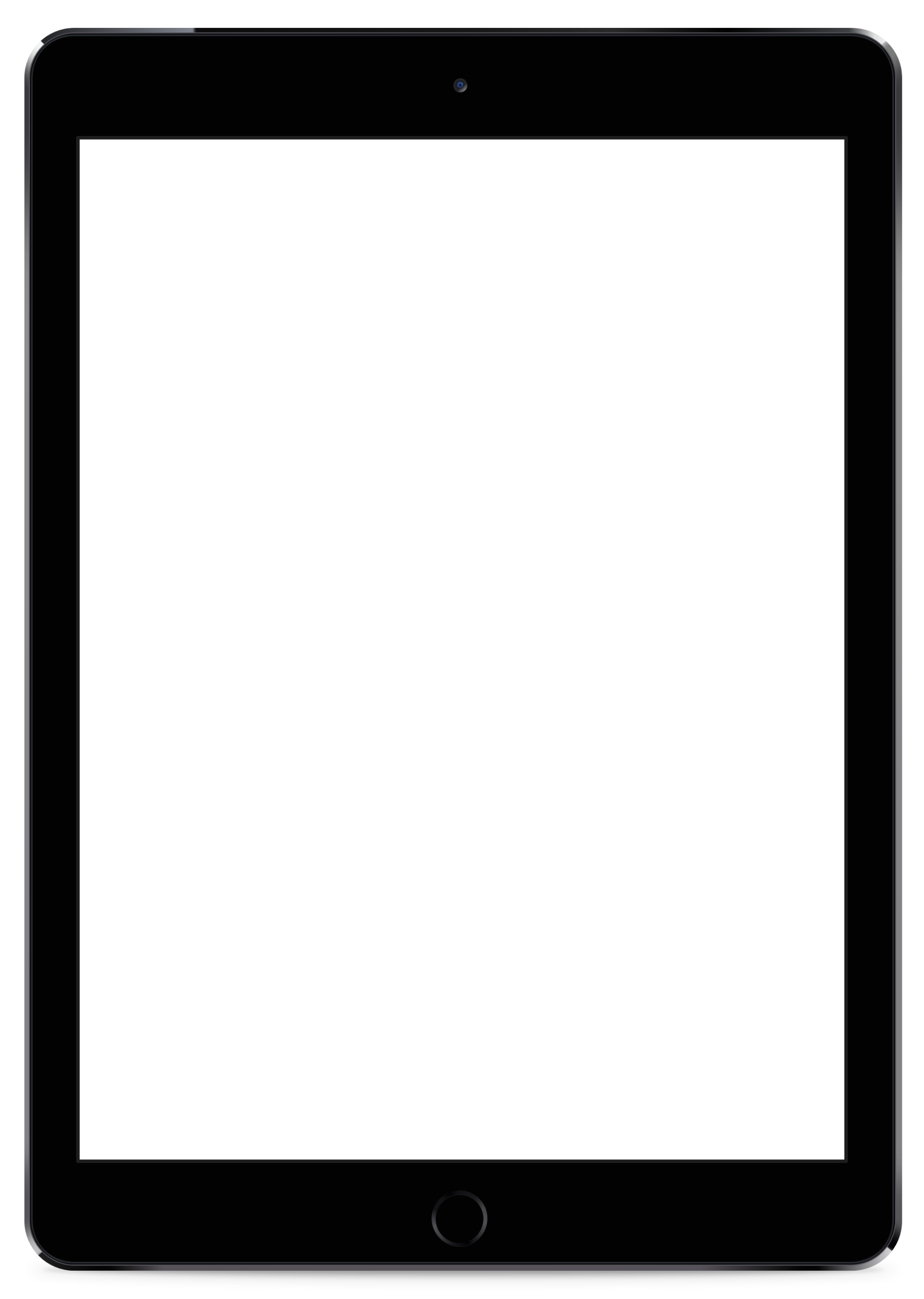 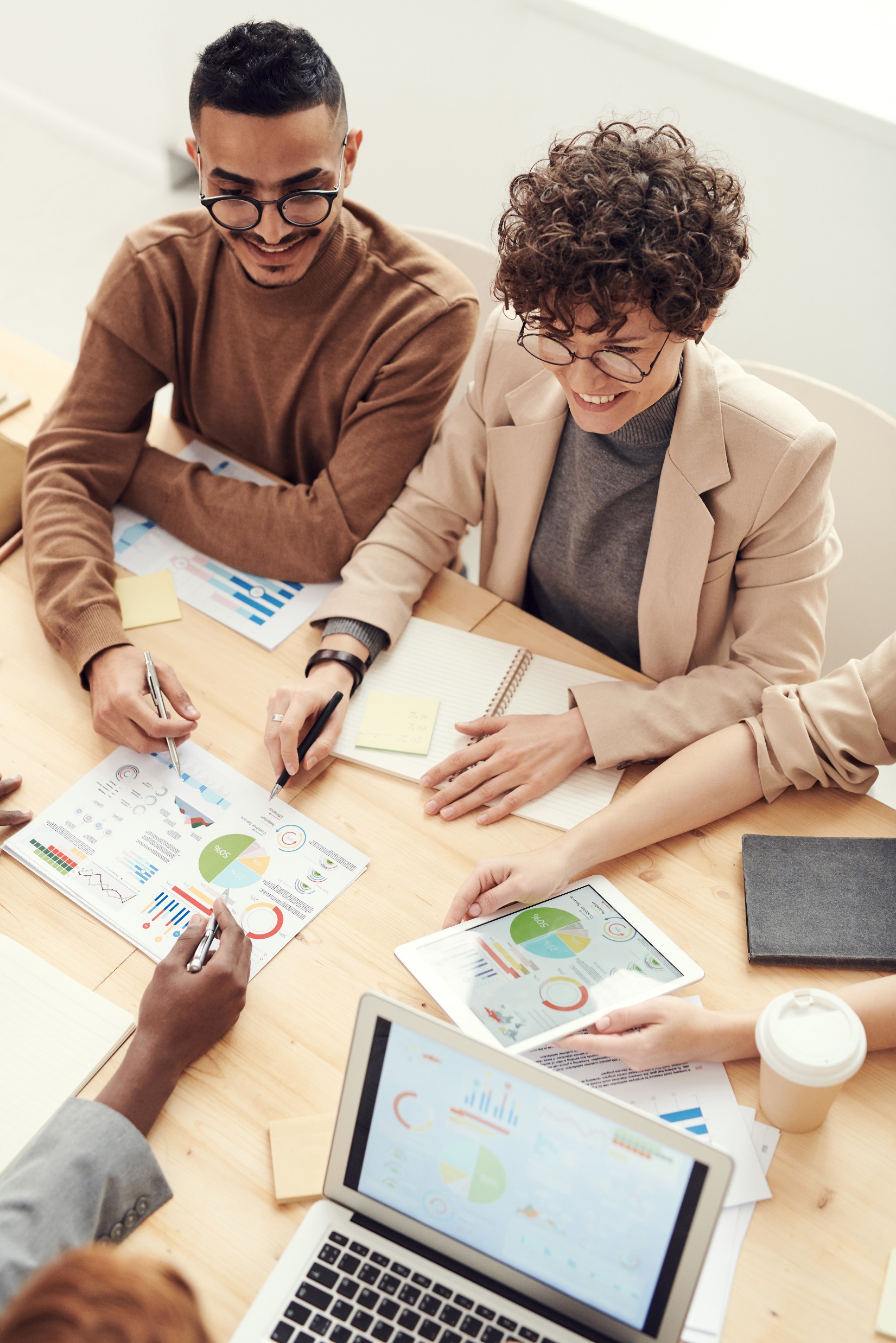 添加模板标题
Lorem ipsum dolor sit amet, consectetuer adipiscing elit. Aenean commodo ligula eget dolor. Lorem ipsum dolor sit amet, consectetuer adipiscing elit. Aenean commodo ligula eget dolor. Lorem ipsum dolor sit amet, consectetuer adipiscing elit. Aenean commodo ligula eget dolor.
添加模板标题
Lorem ipsum dolor sit amet, consectetuer adipiscing elit. Aenean commodo ligula eget dolor.
添加模板标题
Lorem ipsum dolor sit amet, consectetuer adipiscing elit. Aenean commodo ligula eget dolor.
添加标题内容
Lorem ipsum dolor sit amet, consectetuer adipiscing elit.
添加模板标题
添加模板标题
添加模板标题
添加模板标题
Lorem ipsum dolor sit amet, consectetuer adipiscing elit. Aenean commodo ligula eget dolor.
Lorem ipsum dolor sit amet, consectetuer adipiscing elit. Aenean commodo ligula eget dolor.
Lorem ipsum dolor sit amet, consectetuer adipiscing elit. Aenean commodo ligula eget dolor.
Lorem ipsum dolor sit amet, consectetuer adipiscing elit. Aenean commodo ligula eget dolor.
添加标题内容
Lorem ipsum dolor sit amet, consectetuer adipiscing elit.
添加模板标题
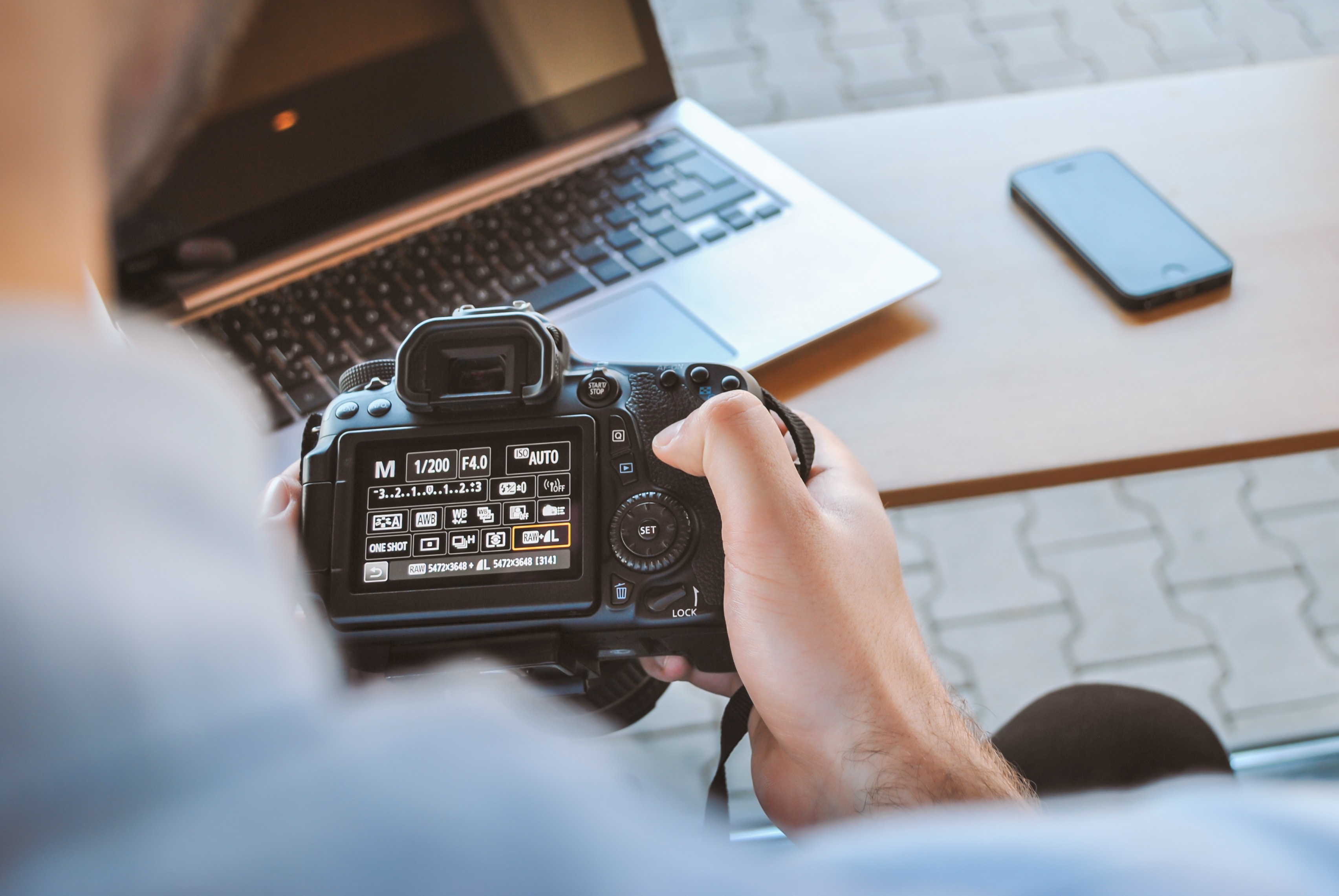 Lorem ipsum dolor sit amet, consectetuer adipiscing elit. Aenean commodo ligula eget dolor.
添加模板标题
Lorem ipsum dolor sit amet, consectetuer adipiscing elit. Aenean commodo ligula eget dolor.
添加模板标题
Lorem ipsum dolor sit amet, consectetuer adipiscing elit. Aenean commodo ligula eget dolor.
添加标题内容
Lorem ipsum dolor sit amet, consectetuer adipiscing elit.
添加模板标题
添加模板标题
Lorem ipsum dolor sit amet, consectetuer adipiscing elit. Aenean commodo ligula eget dolor.
Lorem ipsum dolor sit amet, consectetuer adipiscing elit. Aenean commodo ligula eget dolor.
添加模板标题
添加模板标题
Lorem ipsum dolor sit amet, consectetuer adipiscing elit. Aenean commodo ligula eget dolor.
Lorem ipsum dolor sit amet, consectetuer adipiscing elit. Aenean commodo ligula eget dolor.
清新简约工作汇报
添加标题内容
MORANDI PALETTE
Lorem ipsum dolor sit amet, consectetuer adipiscing elit. Aenean commodo ligula eget dolorLorem ipsum dolor sit amet
第二单元
添加标题内容
Lorem ipsum dolor sit amet, consectetuer adipiscing elit.
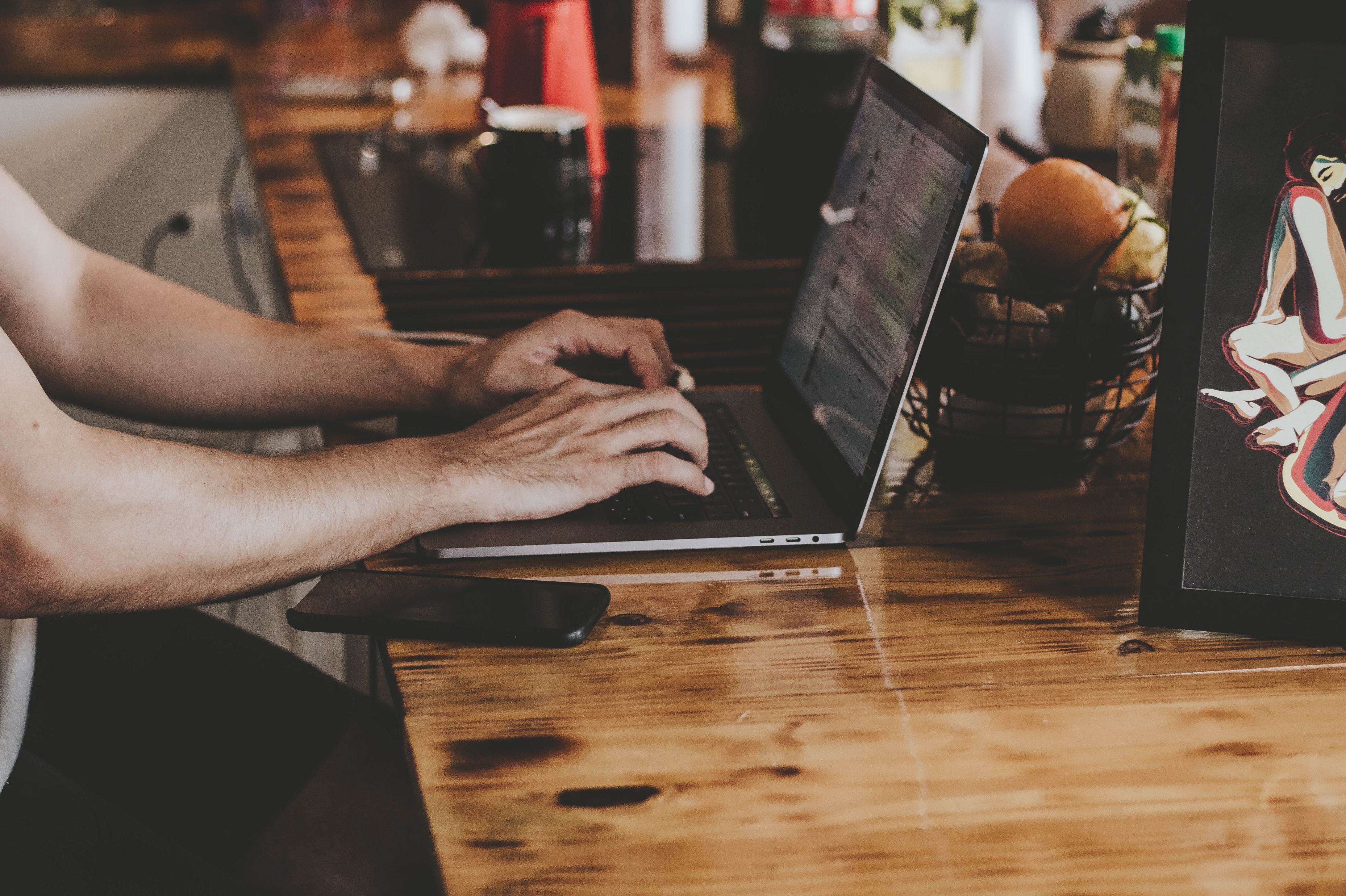 80000
10000
90%
添加模板标题
添加模板标题
添加模板标题
添加模板标题
Lorem ipsum dolor sit amet, consectetuer adipiscing elit. Aenean commodo ligula eget dolor. Lorem ipsum dolor sit amet, consectetuer adipiscing elit. Aenean commodo ligula eget dolor. Lorem ipsum dolor sit amet, consectetuer adipiscing elit. Aenean commodo ligula eget dolor.
添加标题内容
Lorem ipsum dolor sit amet, consectetuer adipiscing elit.
添加模板标题
Lorem ipsum dolor sit amet, consectetuer adipiscing elit. Aenean commodo ligula eget dolor.
25%
添加模板标题
Lorem ipsum dolor sit amet, consectetuer adipiscing elit. Aenean commodo ligula eget dolor.
35%
40%
添加模板标题
Lorem ipsum dolor sit amet, consectetuer adipiscing elit. Aenean commodo ligula eget dolor.
添加标题内容
Lorem ipsum dolor sit amet, consectetuer adipiscing elit.
添加模板标题
添加模板标题
添加模板标题
添加模板标题
Lorem ipsum dolor sit amet, consectetuer adipiscing elit. Aenean commodo ligula eget dolor.
Lorem ipsum dolor sit amet, consectetuer adipiscing elit. Aenean commodo ligula eget dolor.
Lorem ipsum dolor sit amet, consectetuer adipiscing elit. Aenean commodo ligula eget dolor.
Lorem ipsum dolor sit amet, consectetuer adipiscing elit. Aenean commodo ligula eget dolor.
清新简约工作汇报
添加标题内容
MORANDI PALETTE
Lorem ipsum dolor sit amet, consectetuer adipiscing elit. Aenean commodo ligula eget dolorLorem ipsum dolor sit amet
第三单元
添加标题内容
Lorem ipsum dolor sit amet, consectetuer adipiscing elit.
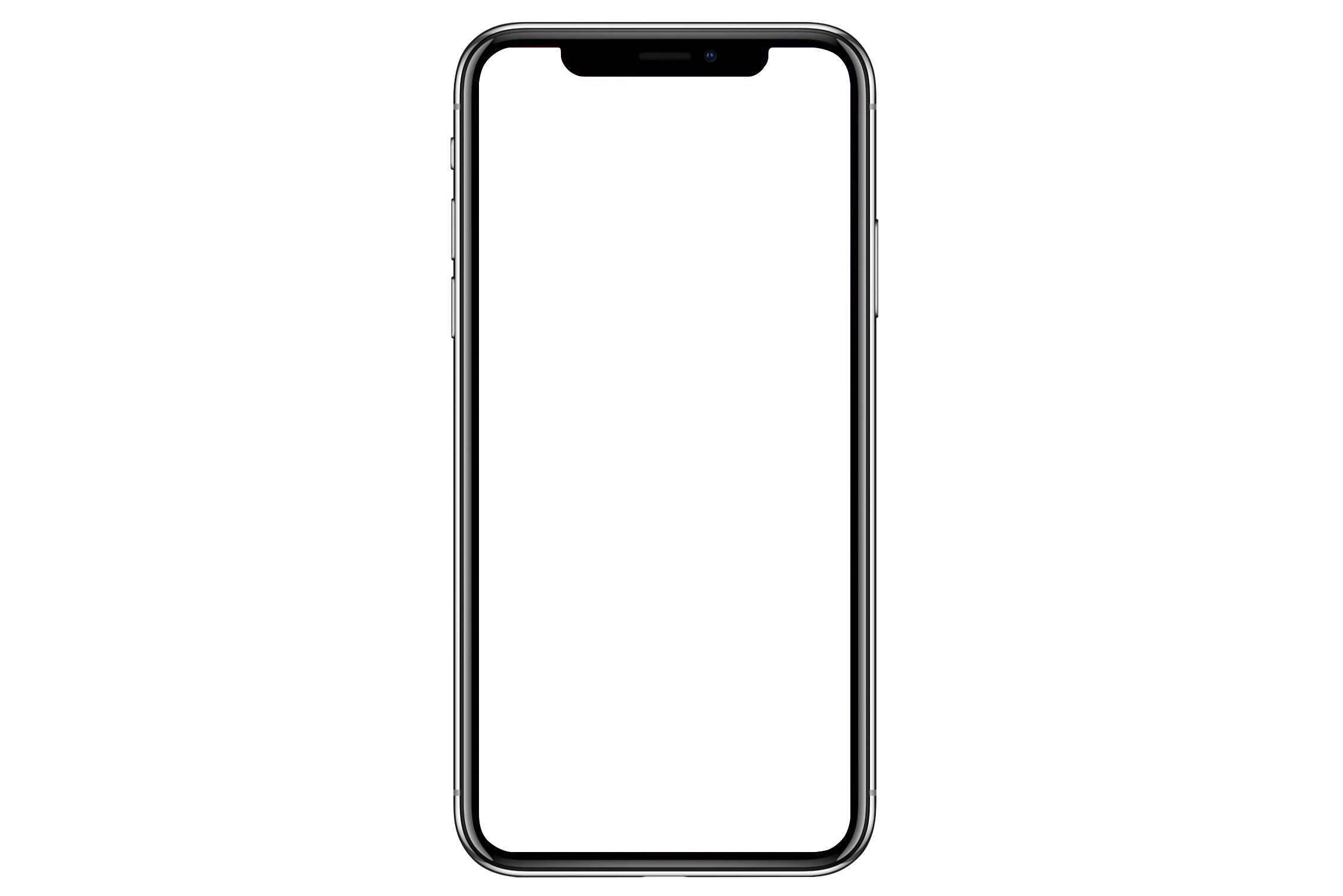 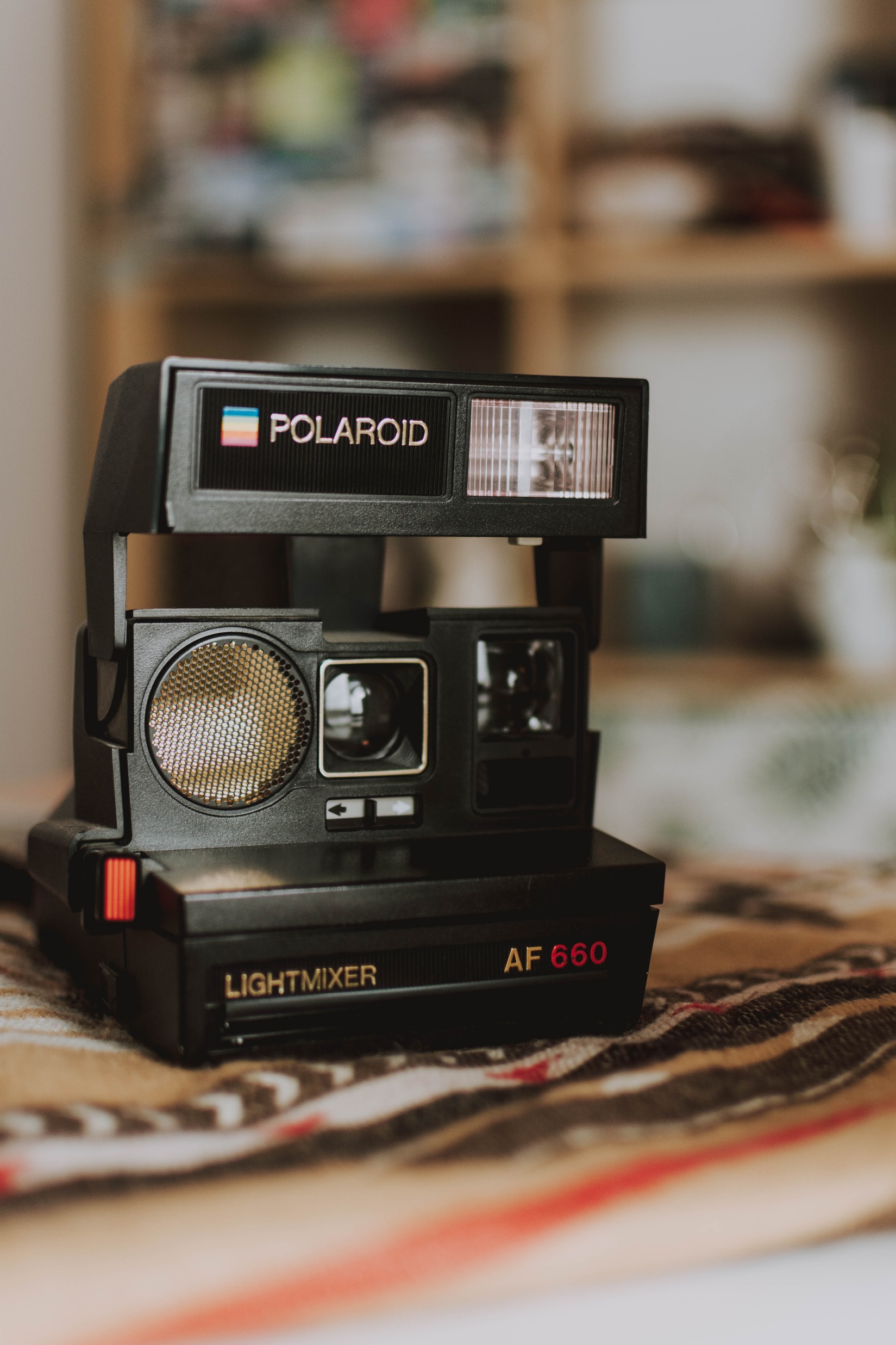 添加模板标题
添加模板标题
Lorem ipsum dolor sit amet, consectetuer adipiscing elit.
Lorem ipsum dolor sit amet, consectetuer adipiscing elit.
添加模板标题
添加模板标题
Lorem ipsum dolor sit amet, consectetuer adipiscing elit.
Lorem ipsum dolor sit amet, consectetuer adipiscing elit.
添加标题内容
Lorem ipsum dolor sit amet, consectetuer adipiscing elit.
添加模板标题
添加模板标题
Lorem ipsum dolor sit amet, consectetuer adipiscing elit. Aenean commodo ligula eget dolor.
Lorem ipsum dolor sit amet, consectetuer adipiscing elit. Aenean commodo ligula eget dolor.
添加模板标题
添加模板标题
Lorem ipsum dolor sit amet, consectetuer adipiscing elit. Aenean commodo ligula eget dolor.
Lorem ipsum dolor sit amet, consectetuer adipiscing elit. Aenean commodo ligula eget dolor.
清新简约工作汇报
添加标题内容
MORANDI PALETTE
Lorem ipsum dolor sit amet, consectetuer adipiscing elit. Aenean commodo ligula eget dolorLorem ipsum dolor sit amet
第四单元
添加标题内容
Lorem ipsum dolor sit amet, consectetuer adipiscing elit.
添加模板标题
添加模板标题
Lorem ipsum dolor sit amet, consectetuer adipiscing elit. Lorem ipsum dolor sit amet
Lorem ipsum dolor sit amet, consectetuer adipiscing elit. Lorem ipsum dolor sit amet
添加模板标题
添加模板标题
Lorem ipsum dolor sit amet, consectetuer adipiscing elit. Lorem ipsum dolor sit amet
Lorem ipsum dolor sit amet, consectetuer adipiscing elit. Lorem ipsum dolor sit amet
添加标题内容
Lorem ipsum dolor sit amet, consectetuer adipiscing elit.
添加模板标题
添加模板标题
Lorem ipsum dolor sit amet, consectetuer adipiscing elit. Aenean commodo ligula eget dolor.
Lorem ipsum dolor sit amet, consectetuer adipiscing elit. Aenean commodo ligula eget dolor.
添加模板标题
添加模板标题
Lorem ipsum dolor sit amet, consectetuer adipiscing elit. Aenean commodo ligula eget dolor.
Lorem ipsum dolor sit amet, consectetuer adipiscing elit. Aenean commodo ligula eget dolor.
清新简约工作汇报
感谢您的の观看
THANK YOU FOR WATCHING
Lorem ipsum dolor sit amet, consectetuer adipiscing elit. Aenean commodo ligula eget dolorLorem ipsum dolor sit amet
XXX